Financial Maths
warrenmcintyre@pdst.ie
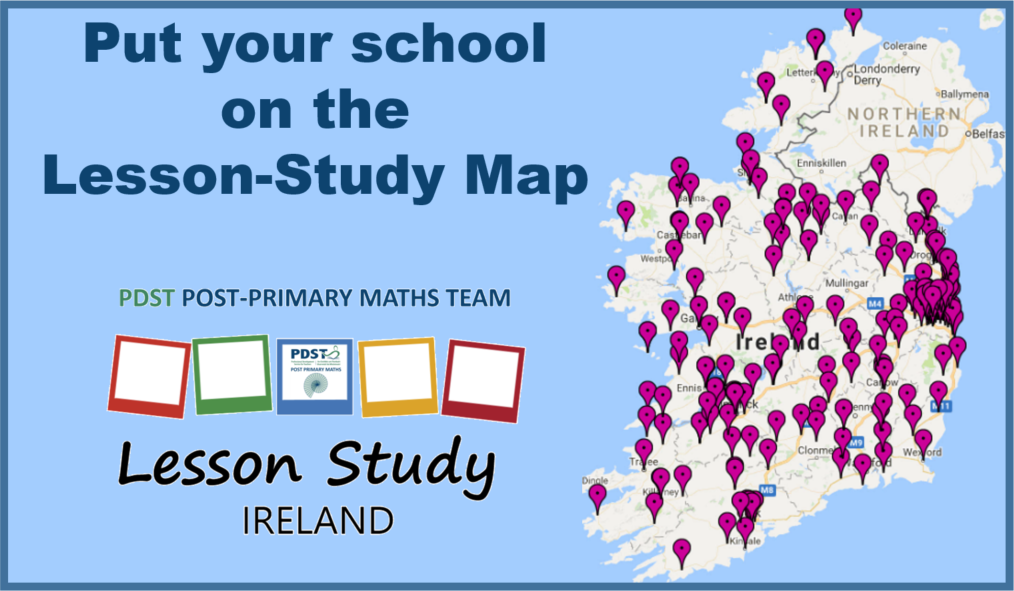 2
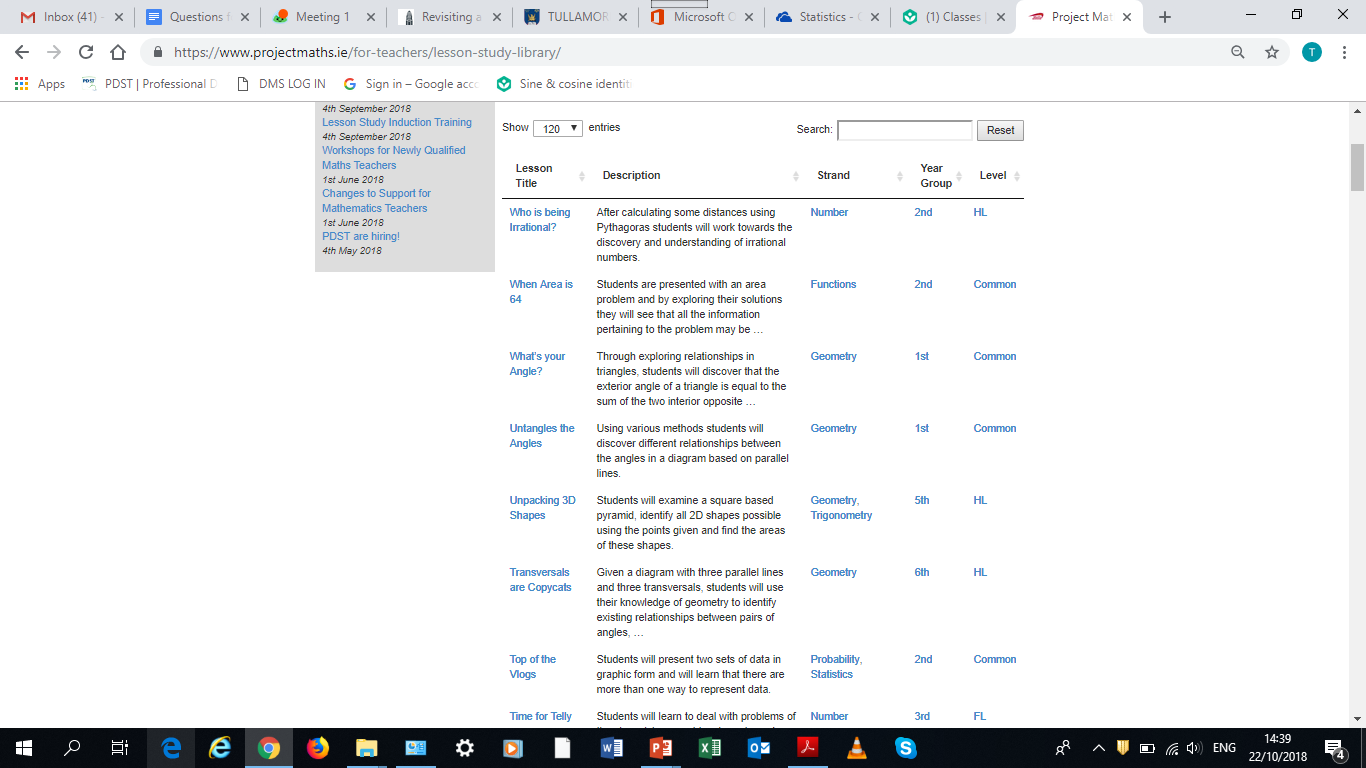 3
Project Maths Website
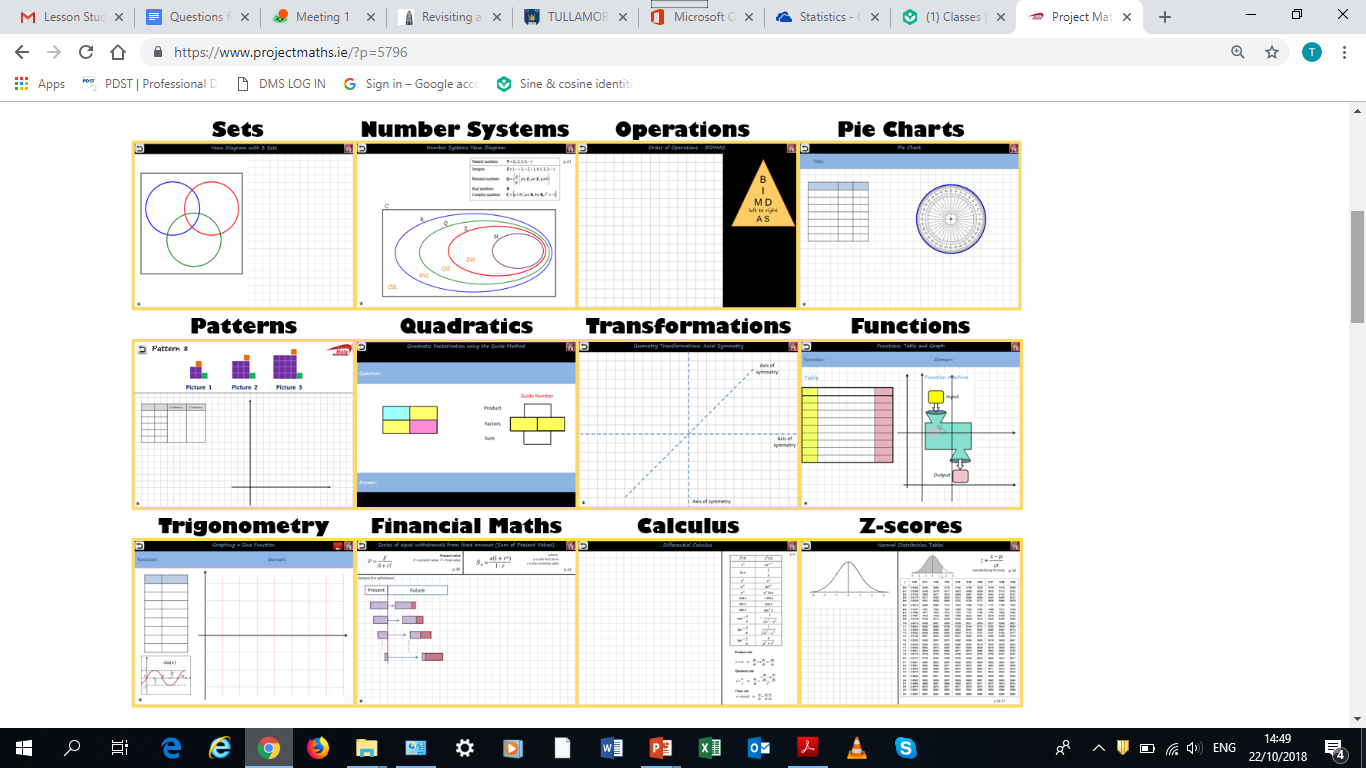 4
Learning Outcomes
Recognise the importance of using students’ prior knowledge from Junior Cycle to extend their learning and make connections at Senior Cycle by exploring Compound Interest as exponential growth
Investigate problems involving periodic investments of equal size.
Understand that the series of periodic investments can be represented as a Geometric Series and the partial sum of the first n terms (Sn) used to solve problems.
5
Prior Knowledge
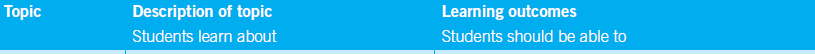 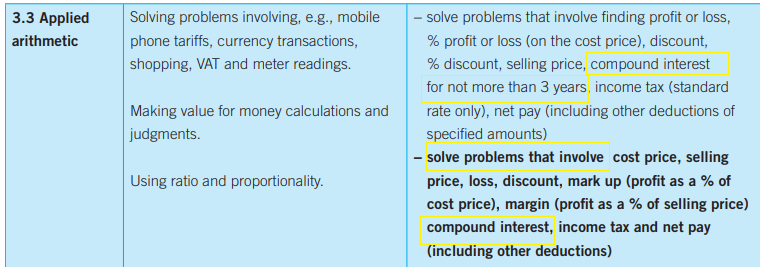 Task 1.1 Modelling
A bank offers a yearly compound interest rate of 20%. Paul wishes to invest €100. What will the value of this investment be at the end of n years?
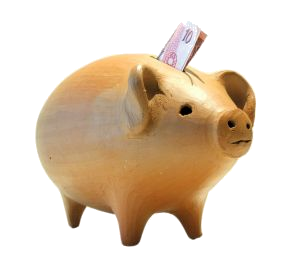 Task 1.1 Modelling
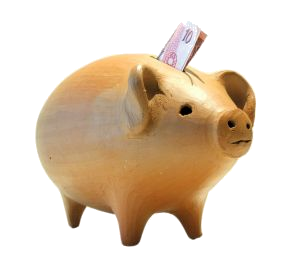 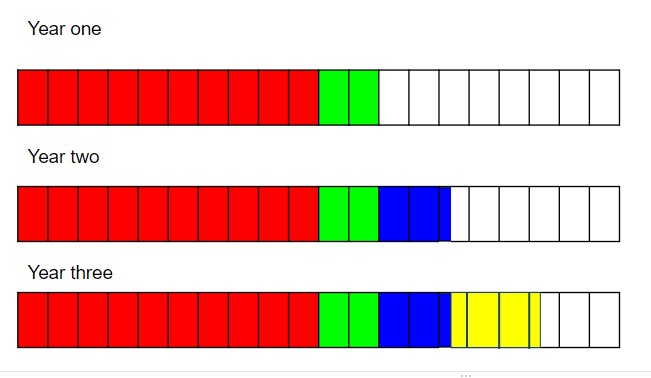 Year 1
Year 2
Year 3
Periodic Investment
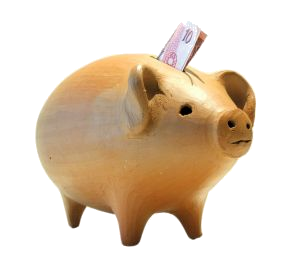 A bank offers a yearly compound interest rate of 20%. 
Paul invests €100 each year for three years.

How much is in the account after three years? 
How can we model this investment?
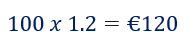 €20
€100
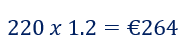 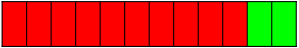 €20
€100
€44
€100
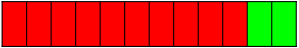 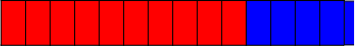 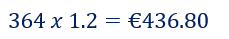 €72.8
€20
€100
€44
€100
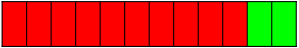 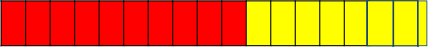 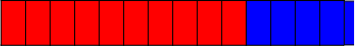 €100
Deposit one
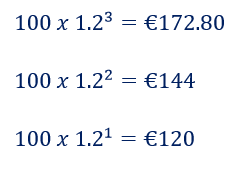 €72.8
€100
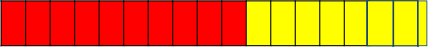 +
Deposit two
€44
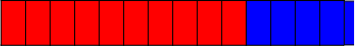 €100
+
Deposit three
€100
€20
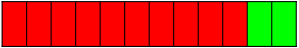 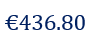 Periodic Investments
Discussion
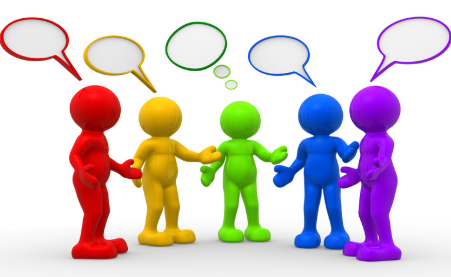 How would using models alleviate the problems
        for students when dealing with investments?
Task 1.2 Investments
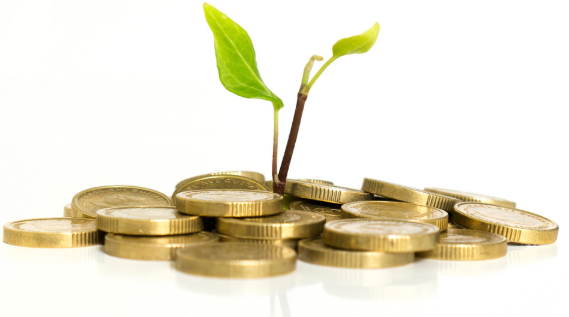 Jenny wishes to invest some money. She invests €20 at the start of each month for five months, in a savings account which offers a monthly rate of 0.5%. How much is in the account at the end of five months?
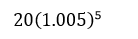 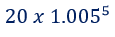 20
20
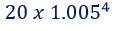 20
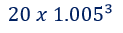 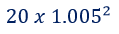 20
20
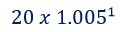 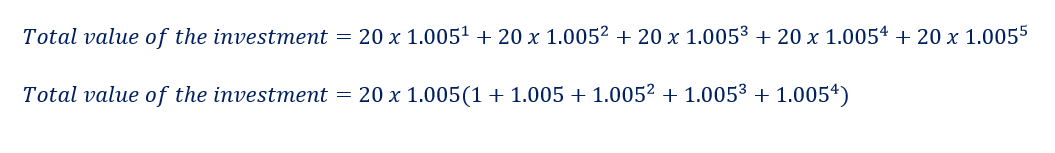 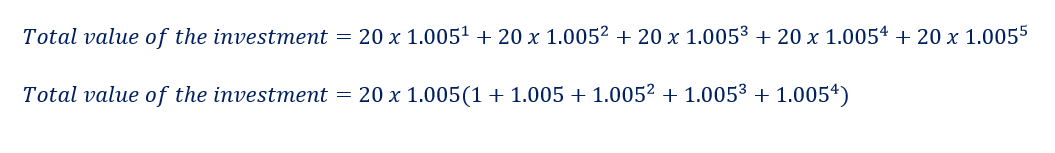 Task 1.3 Modelling
Jenny wishes instead to invest her money for 5 years. She invests €20 at the start of each month for five years, into a savings account which offers a monthly rate of 0.5%. Model this investment as a group of individual deposits.
Solution
20 x 1.00560
20 x 1.00559
…
…
20 x 1.00525
15 x 1.00524
…
…
15 x 1.0052
15 x 1.0051
36 months
20
20(1.005)60
20
20(1.005)59
24 months
20
20(1.005)25
15
15(1.005)24
15(1.005)2
15
15
15(1.005)1
If we model the investment for 60 periods we see the following sum:
20 x 1.00525 + 20 x 1.00526 + ... + 20 x 1.00560 + 15 x 1.0051 + 15 x 1.0052 +...+ 15 x 1.00524
14
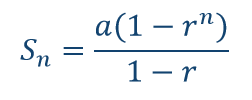 Using the Sum of a Geometric Series
20 x 1.00525 + 20 x 1.00526 + ... + 20 x 1.00560 + 15 x 1.0051 + 15 x 1.0052 +...+ 15 x 1.00524
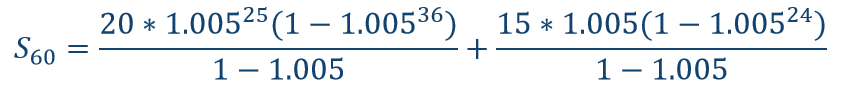 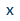 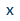 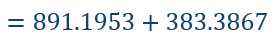 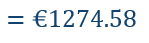 15
Learning Outcomes
Recognise the importance of using students’ prior knowledge from Junior Cycle to extend their learning and make connections at Senior Cycle by exploring Compound Interest as exponential growth
Investigate problems involving periodic investments of equal size.
Understand that the series of periodic investments can be represented as a Geometric Series and the partial sum of the first n terms (Sn) used to solve problems .
16
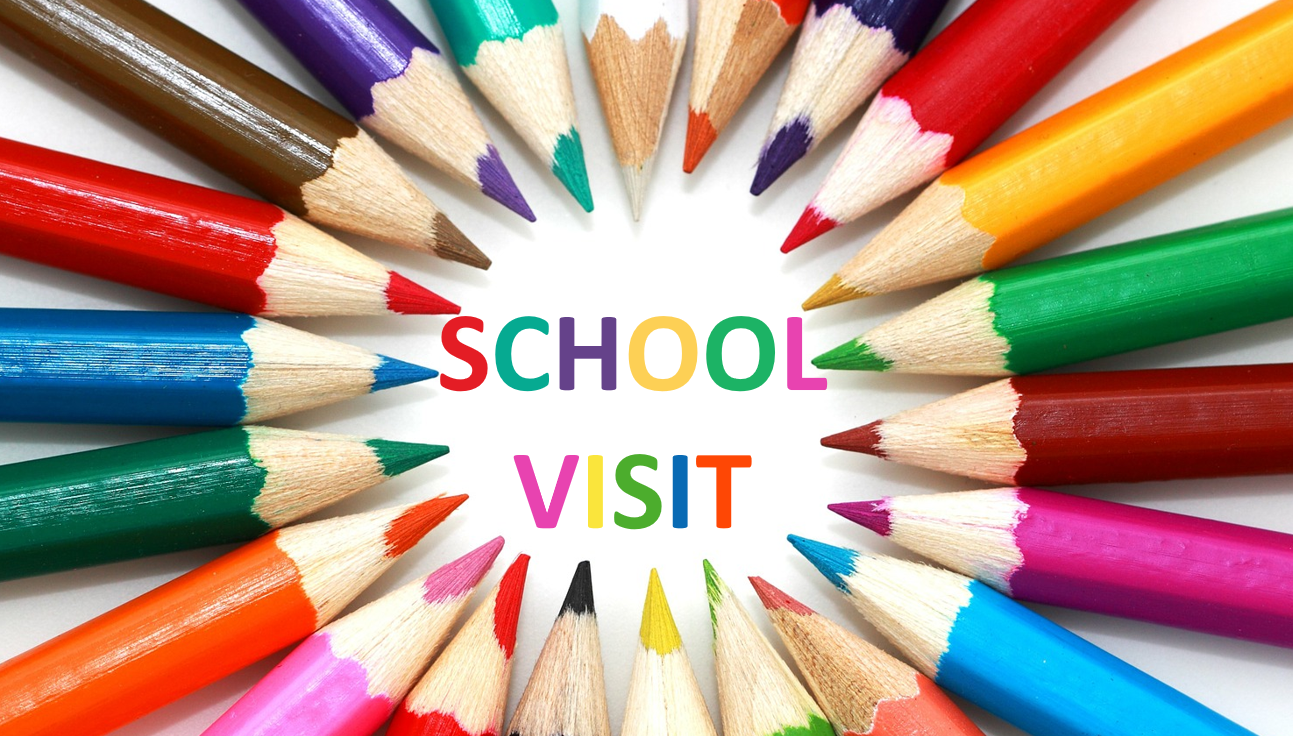 17
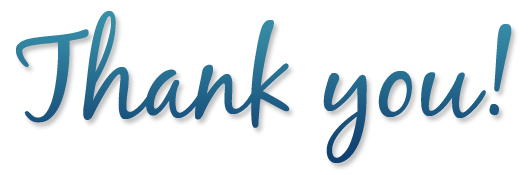 18